Microsoft 365 저장공간 확인
개인별 저장공간 확인 및 정리방법 안내
갱신일자:2023.12.22
청강문화산업대학교
OneDrive 용량 확인#1
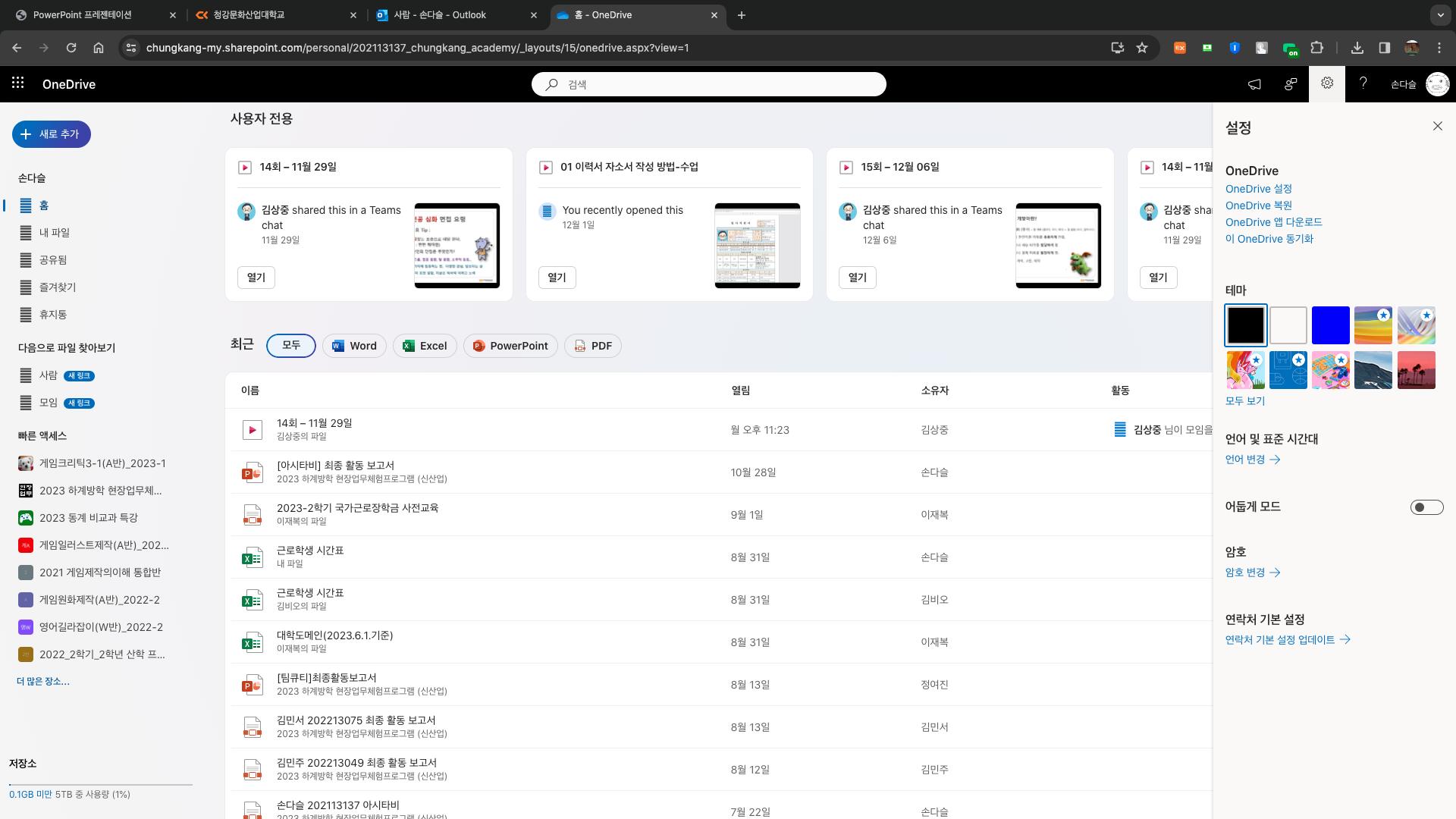 접속방법:
OneDrive접속 
> 1. 우측 상단 설정(톱니바퀴) 클릭 
> 2. OneDrive설정 클릭
1
2
청강문화산업대학교
2
OneDrive 용량 확인#2
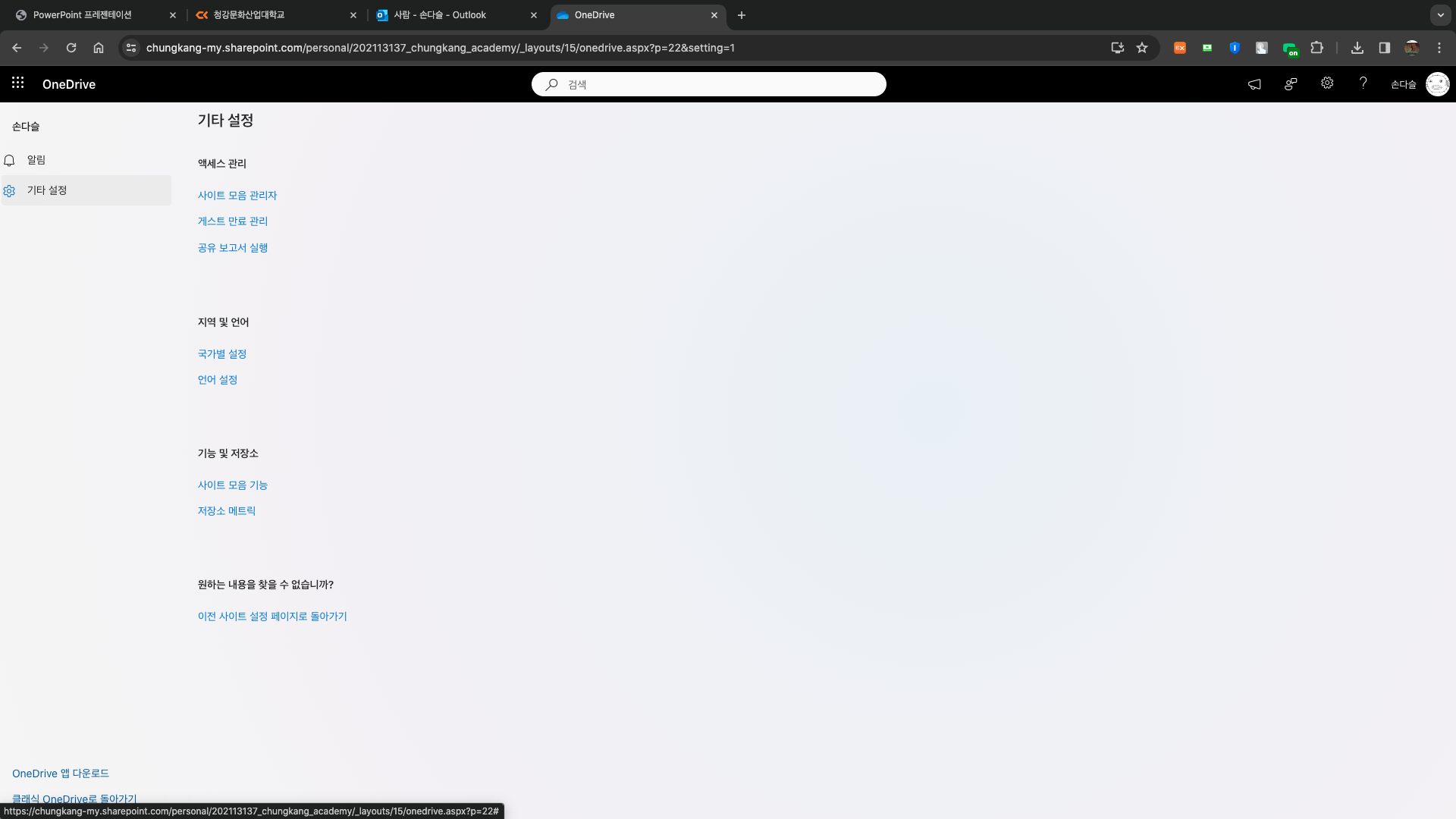 접속방법:
OneDrive접속 
> 3. 기타설정 클릭 
> 4. 저장소 매트릭 클릭
3
4
청강문화산업대학교
3
OneDrive 용량 확인#3
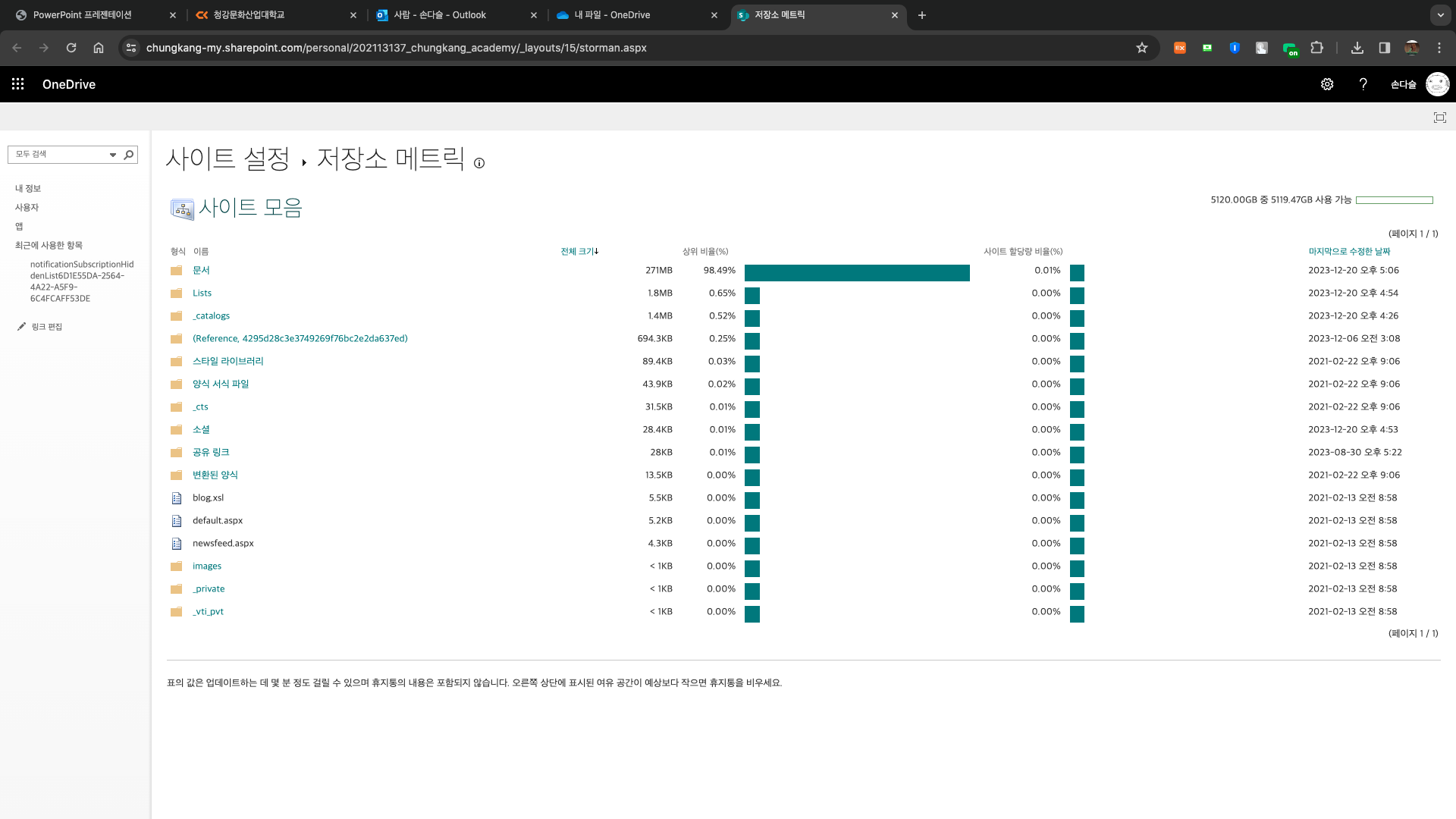 접속방법:
OneDrive접속 
> 5. 용량확인
5
청강문화산업대학교
4
OneDrive파일 정리#1
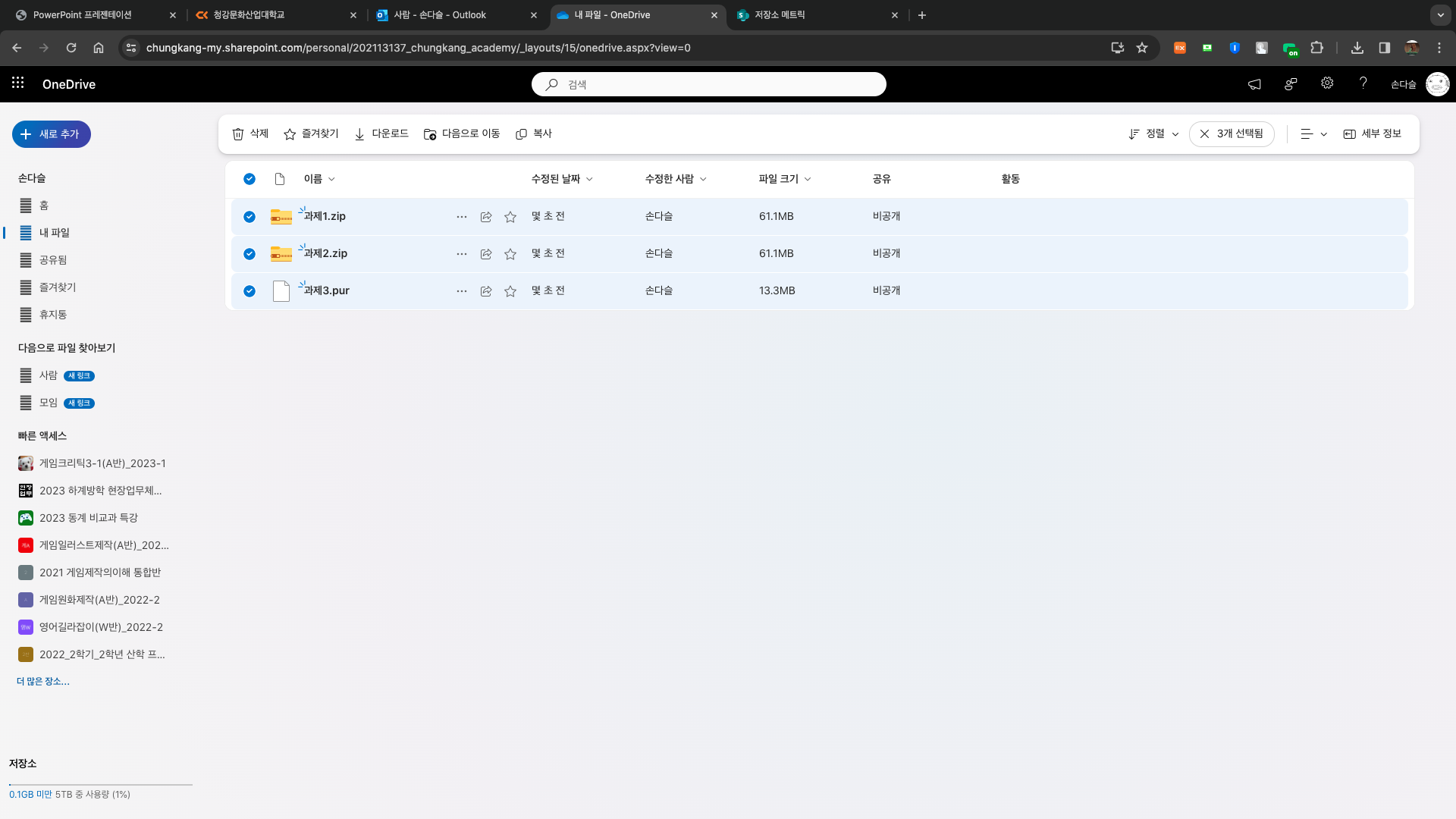 접속방법:
3
4
OneDrive접속 
> 1. 좌측 내파일 클릭 
> 2. 해당 파일 선택
> 3. 다운로드 클릭하여 백업 진행
> 4. 삭제 클릭하여 해당파일 삭제
1
2
청강문화산업대학교
5
OneDrive파일 정리#2
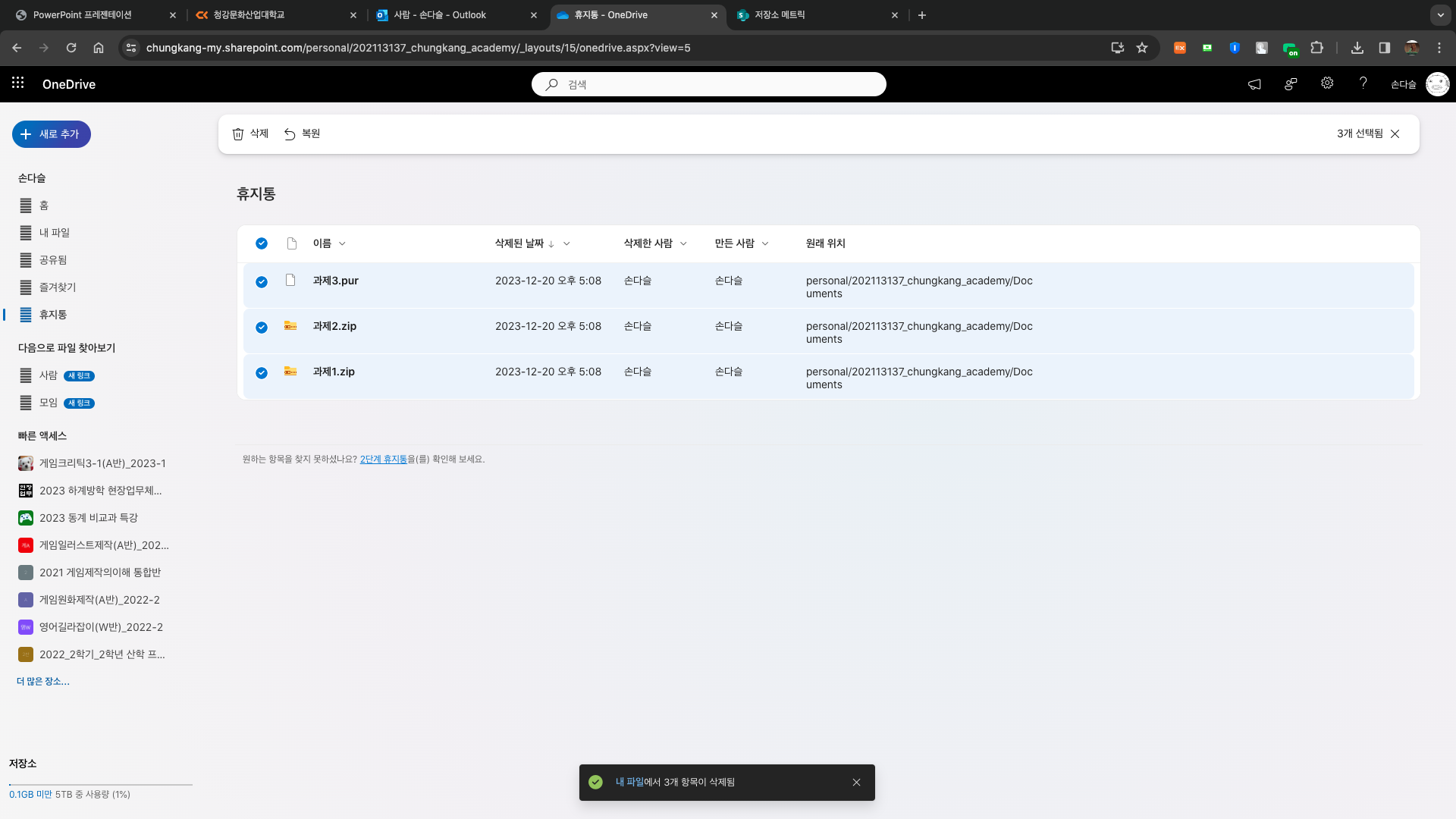 접속방법:
OneDrive접속 
> 5. 좌측 휴지통 클릭 
> 6. 휴지통 비우기 클릭
6
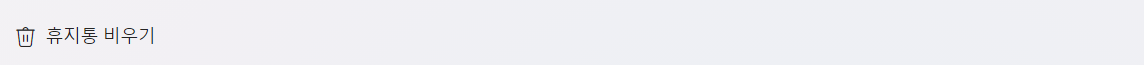 5
청강문화산업대학교
6
OneDrive파일 정리#3
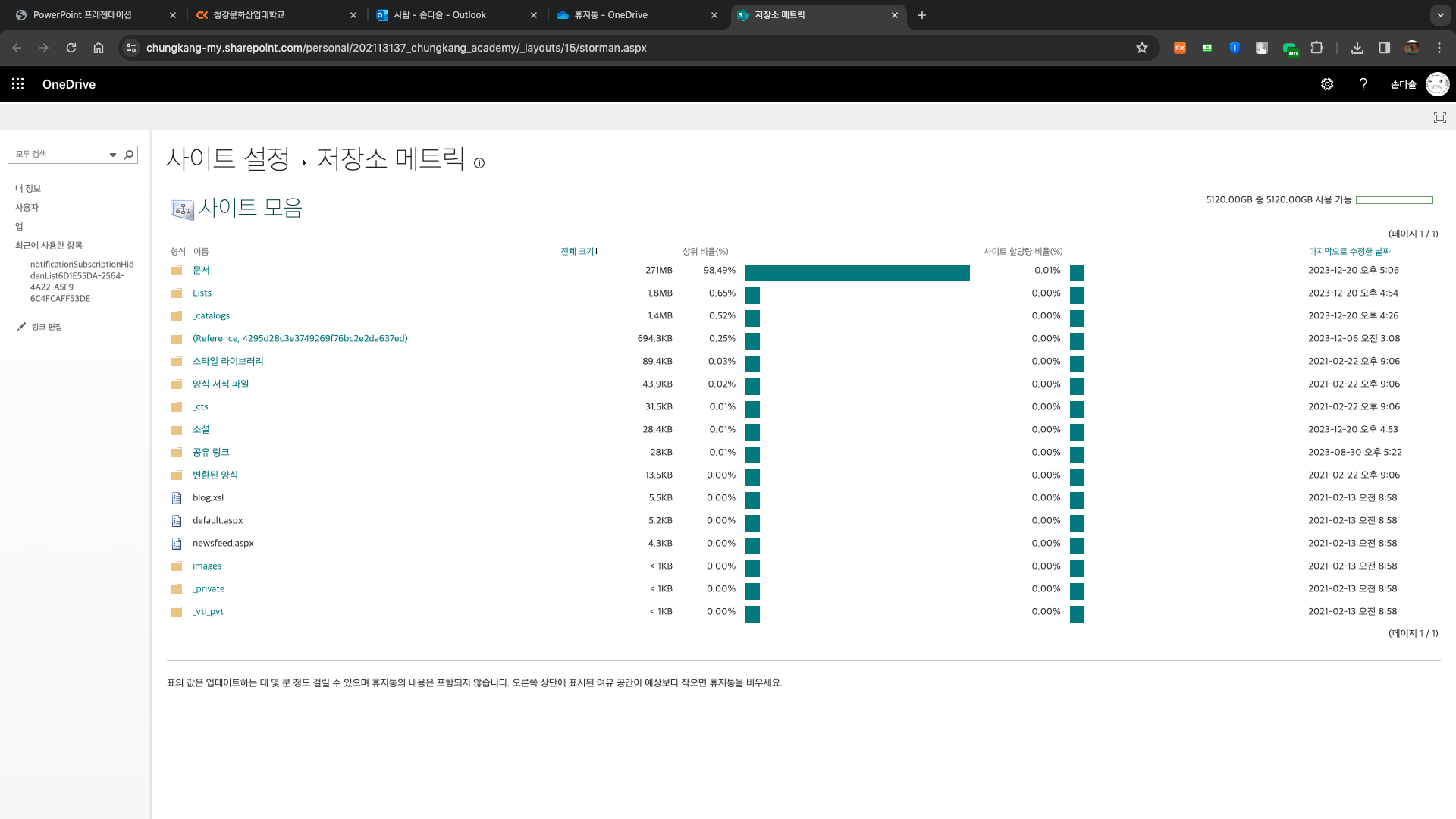 접속방법:
OneDrive접속 
> 5. 좌측 휴지통 클릭 
> 6. 휴지통 비우기 클릭
7
청강문화산업대학교
7
Exchage(메일) 용량 확인#1
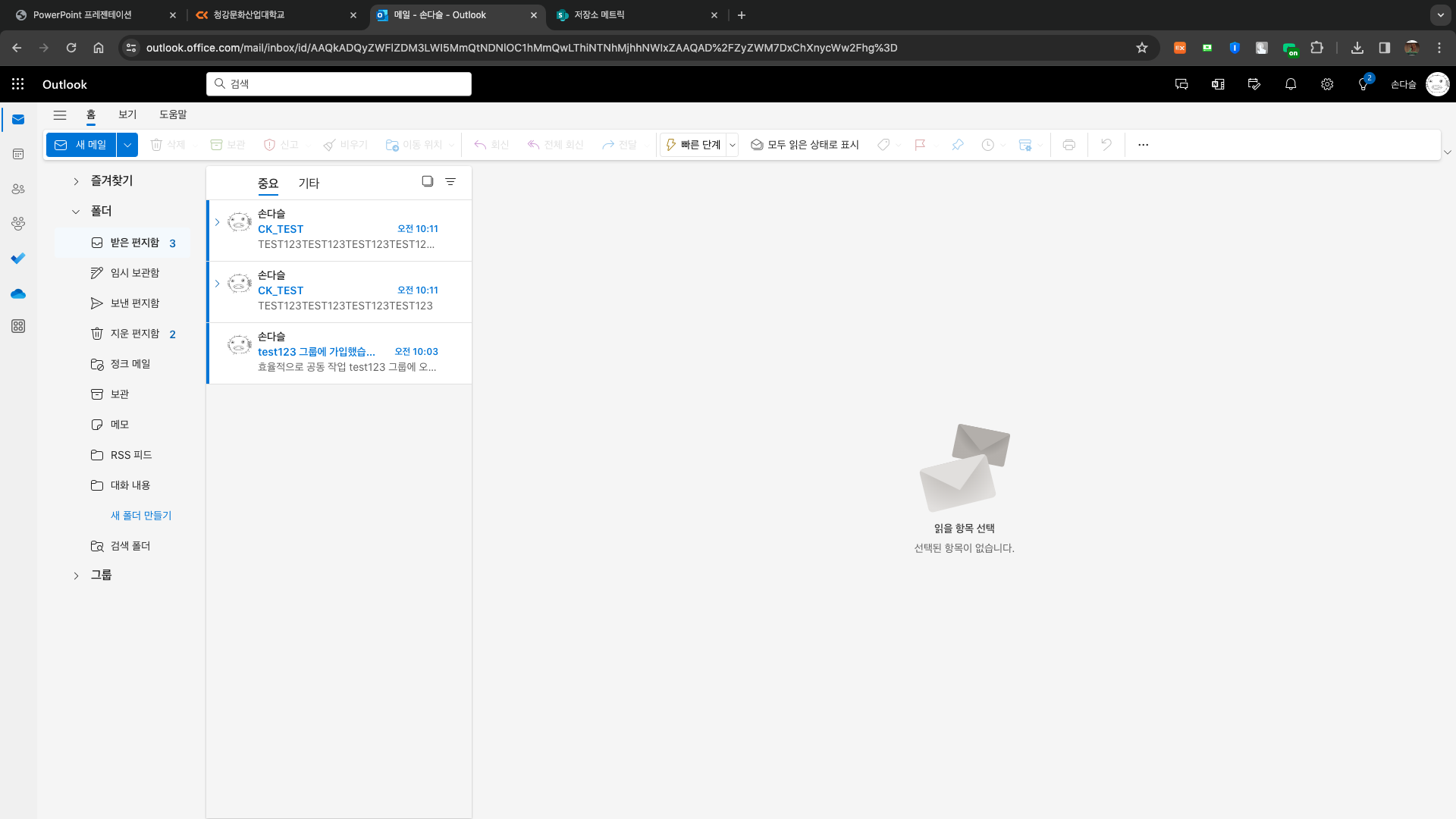 접속방법:
Outlook접속 
> 1. 우측 상단 설정(톱니바퀴) 클릭
1
청강문화산업대학교
8
Exchage(메일) 용량 확인#2
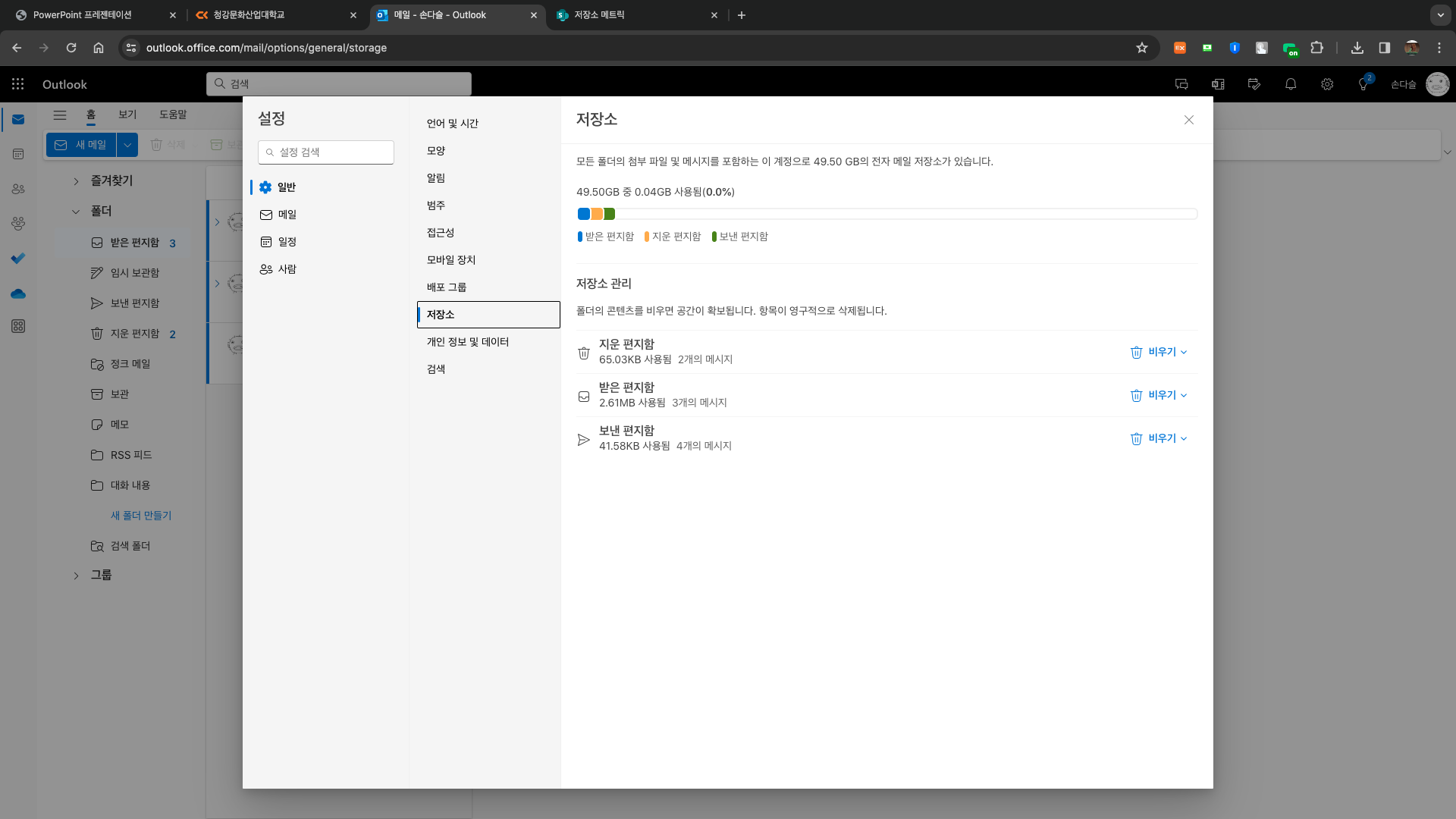 접속방법:
Outlook접속 
> 2. 설정화면 중 일반 클릭
> 3. 저장소 클릭
> 4.저장소 사용현황 조회
2
4
3
청강문화산업대학교
9
Exchage(메일) 삭제#1
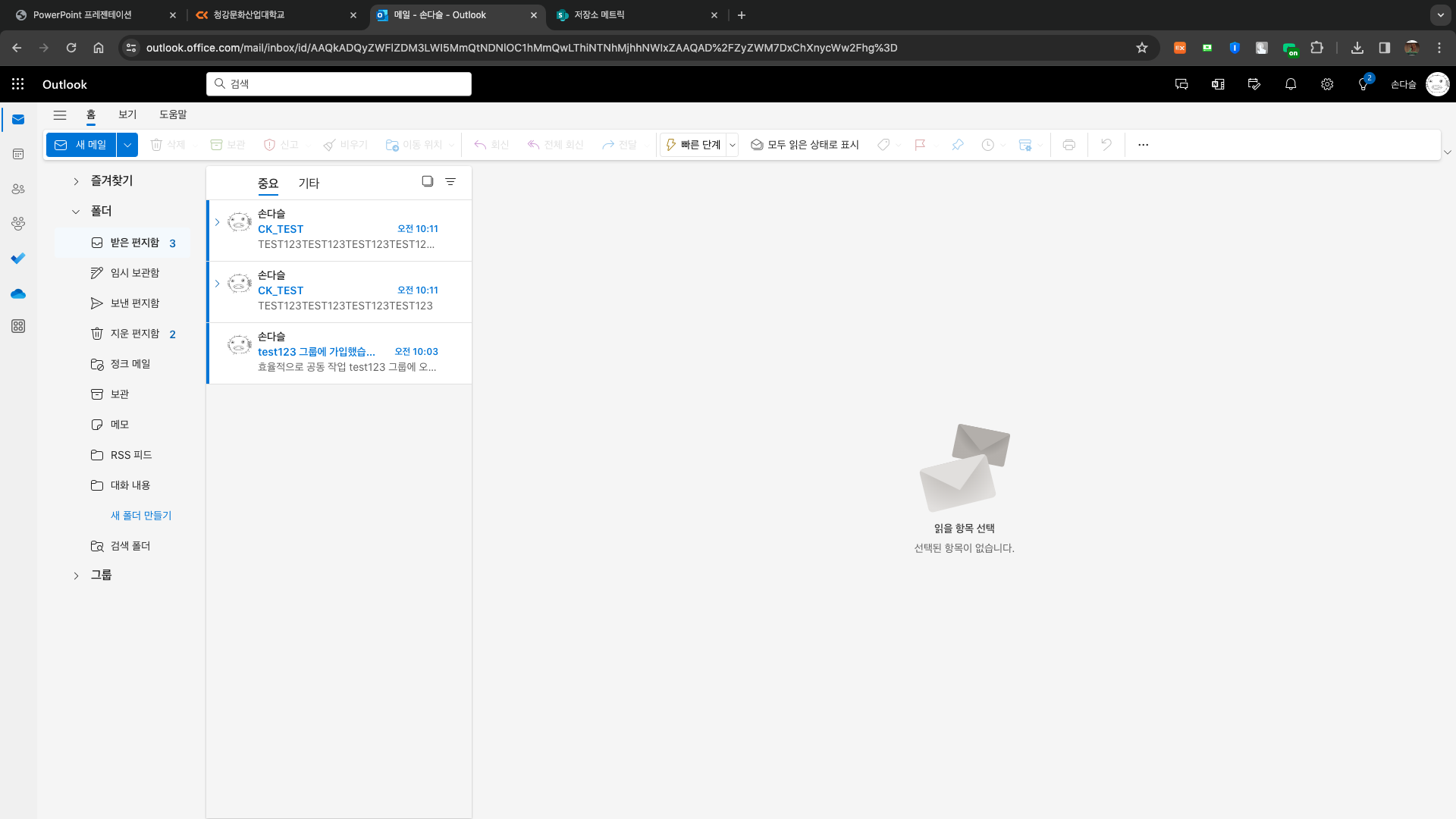 접속방법:
Outlook접속 
> 1. 삭제 메일 선택
> 2. 삭제 클릭
2
1
청강문화산업대학교
10
Exchage(메일) 삭제#2
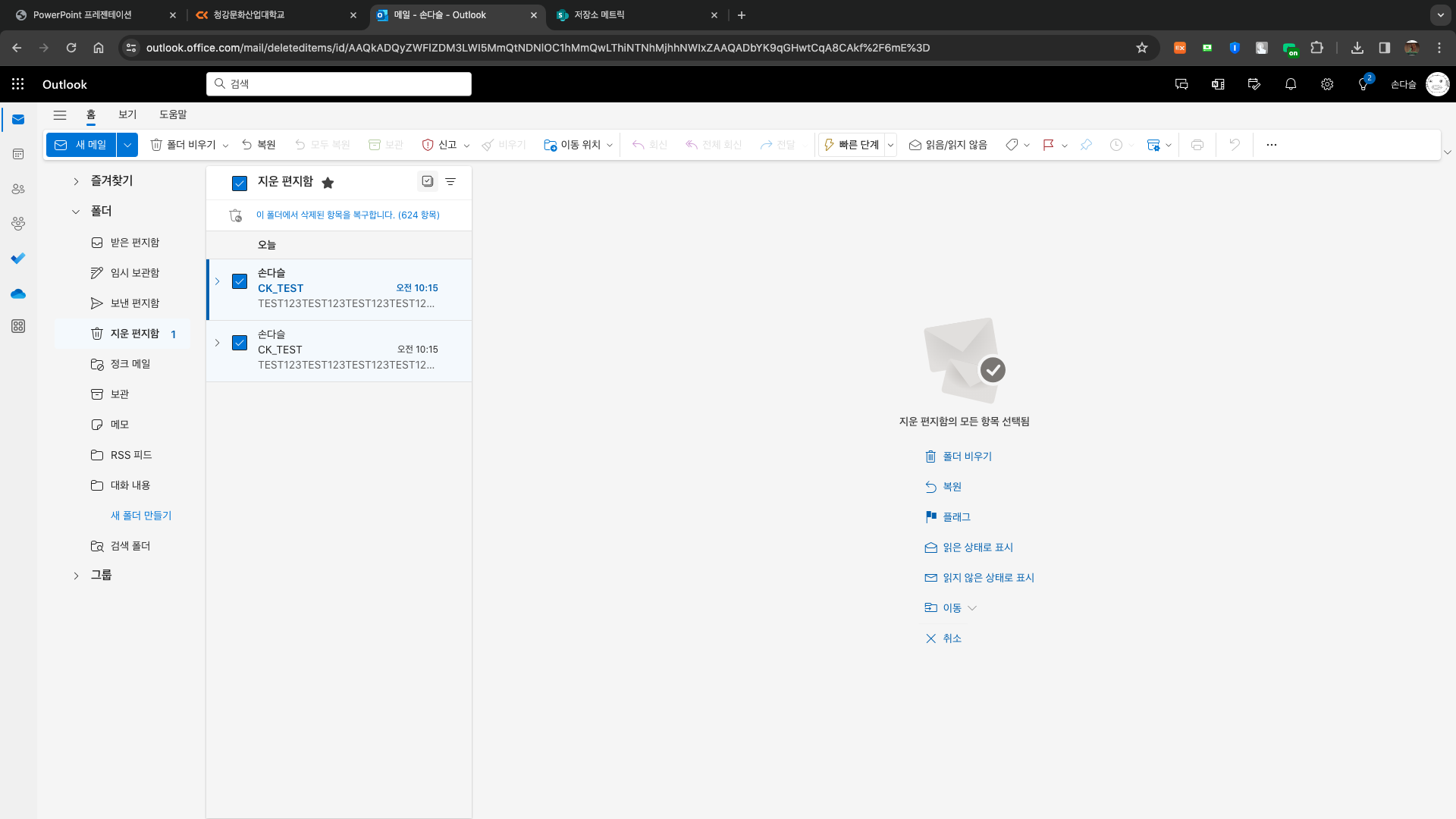 접속방법:
Outlook접속 
> 3. 지운 편지함으로 이동
> 4. 폴더비우기 클릭
4
3
청강문화산업대학교
11
SharePoint 용량 확인#1
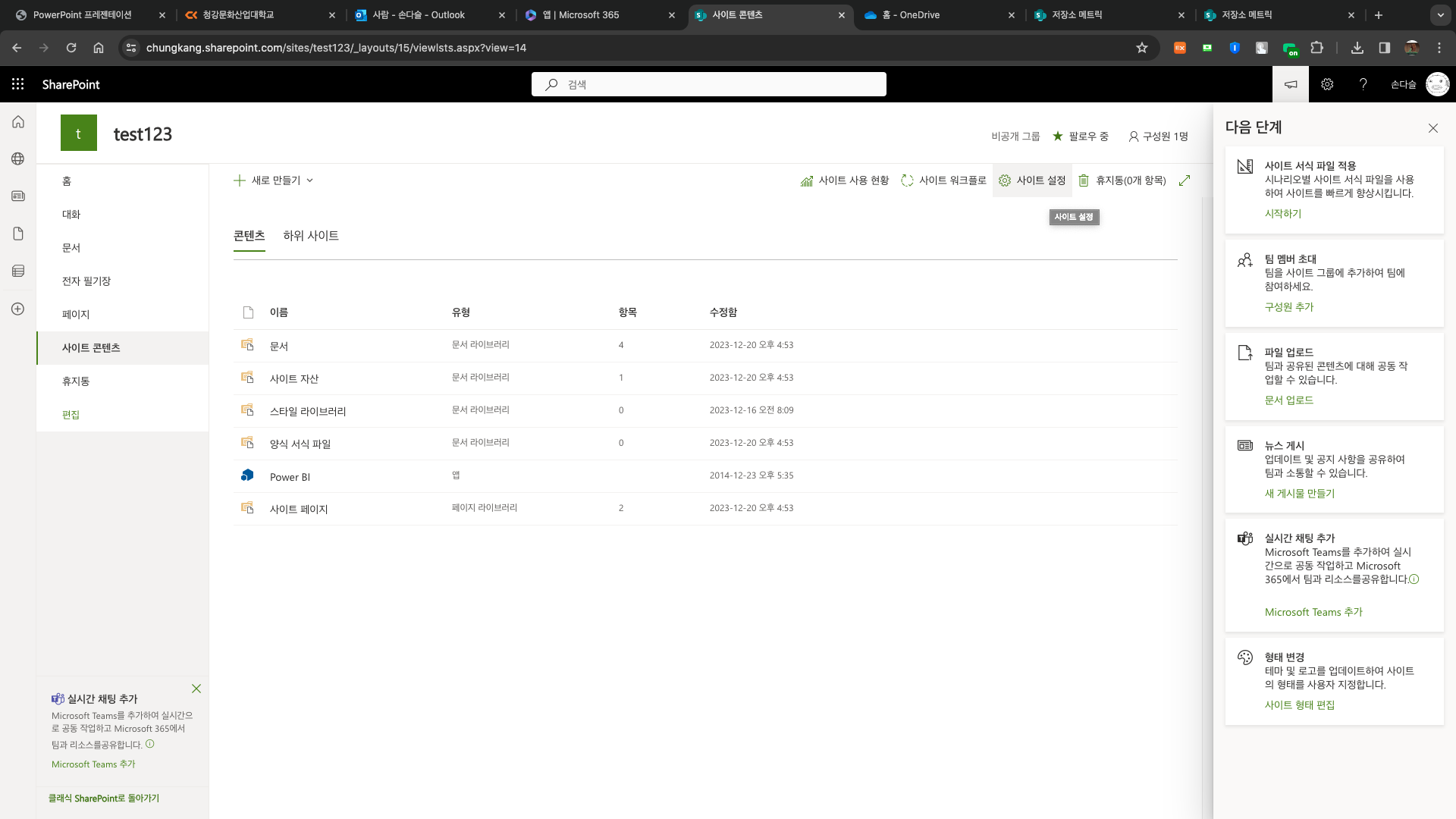 접속방법:
SharePoint접속 
> 1. 사이트 설정 클릭
> 2. 사이트 콘텐츠 클릭
1
2
청강문화산업대학교
12
SharePoint 용량 확인#2
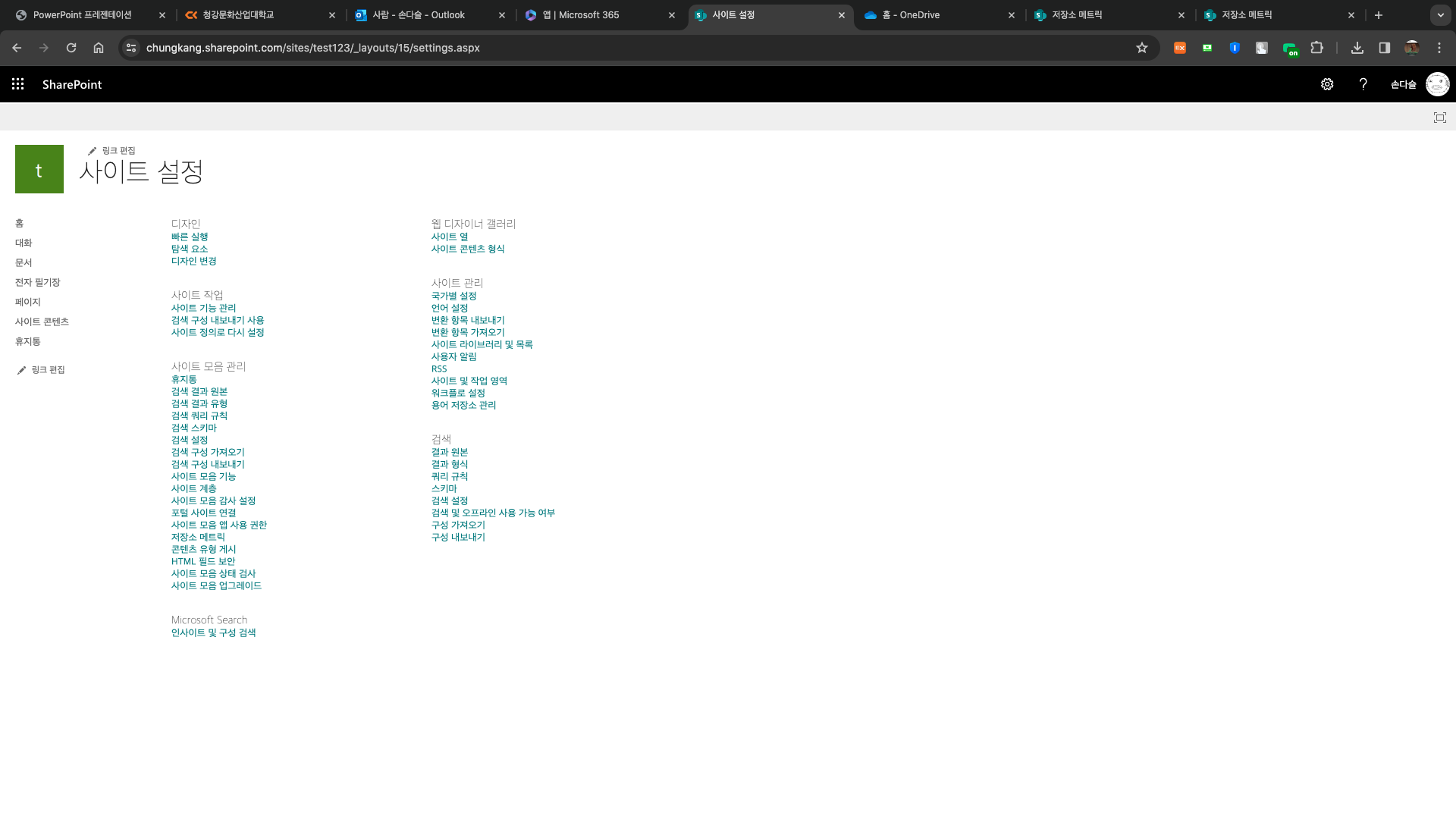 접속방법:
SharePoint접속 
> 3. 저장소 매트릭 클릭
3
청강문화산업대학교
13
SharePoint 용량 확인#3
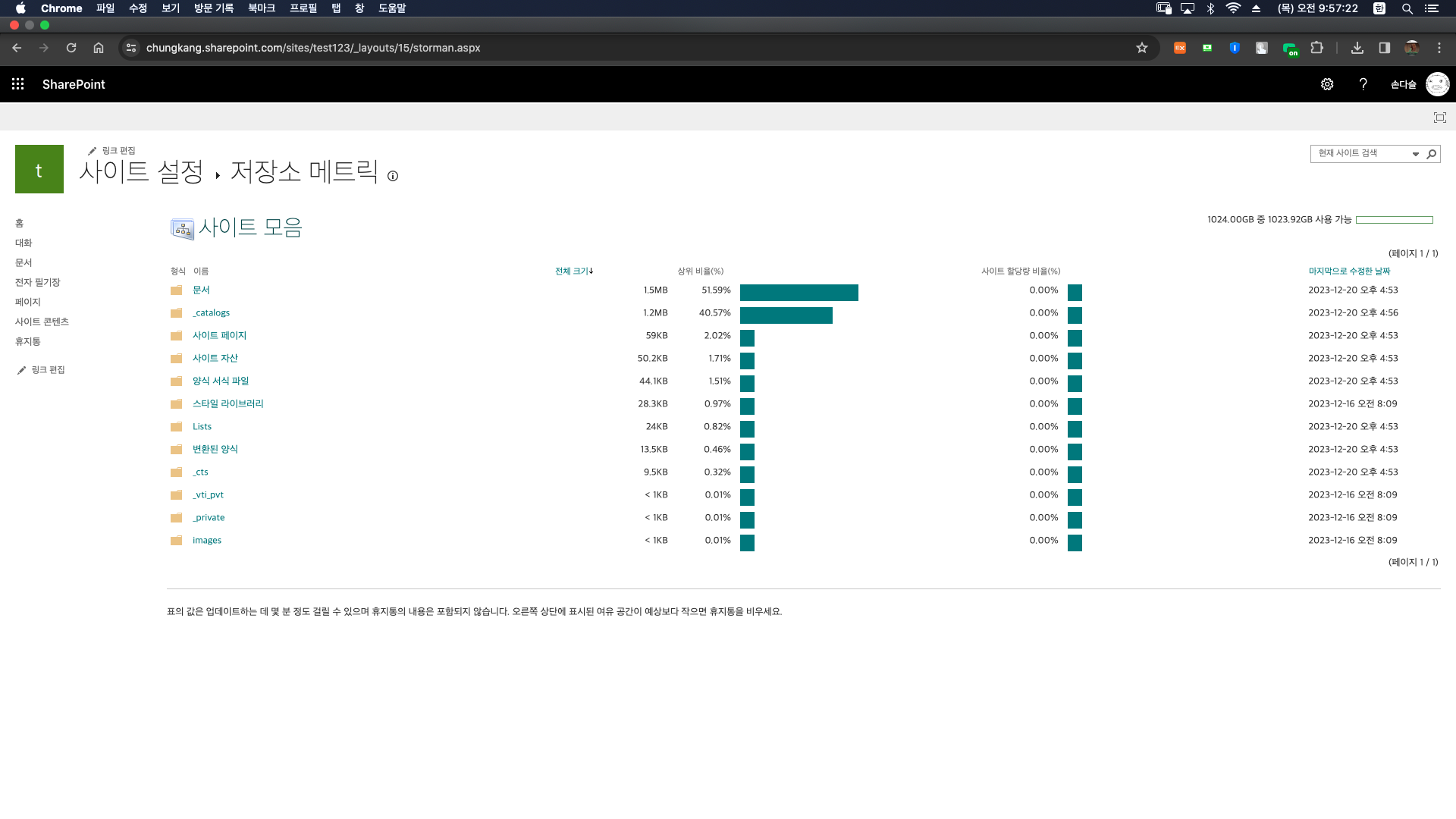 접속방법:
SharePoint접속 
> 4. 저장소 용량 확인
4
청강문화산업대학교
14
SharePoint 파일 다운로드 및 삭제#1
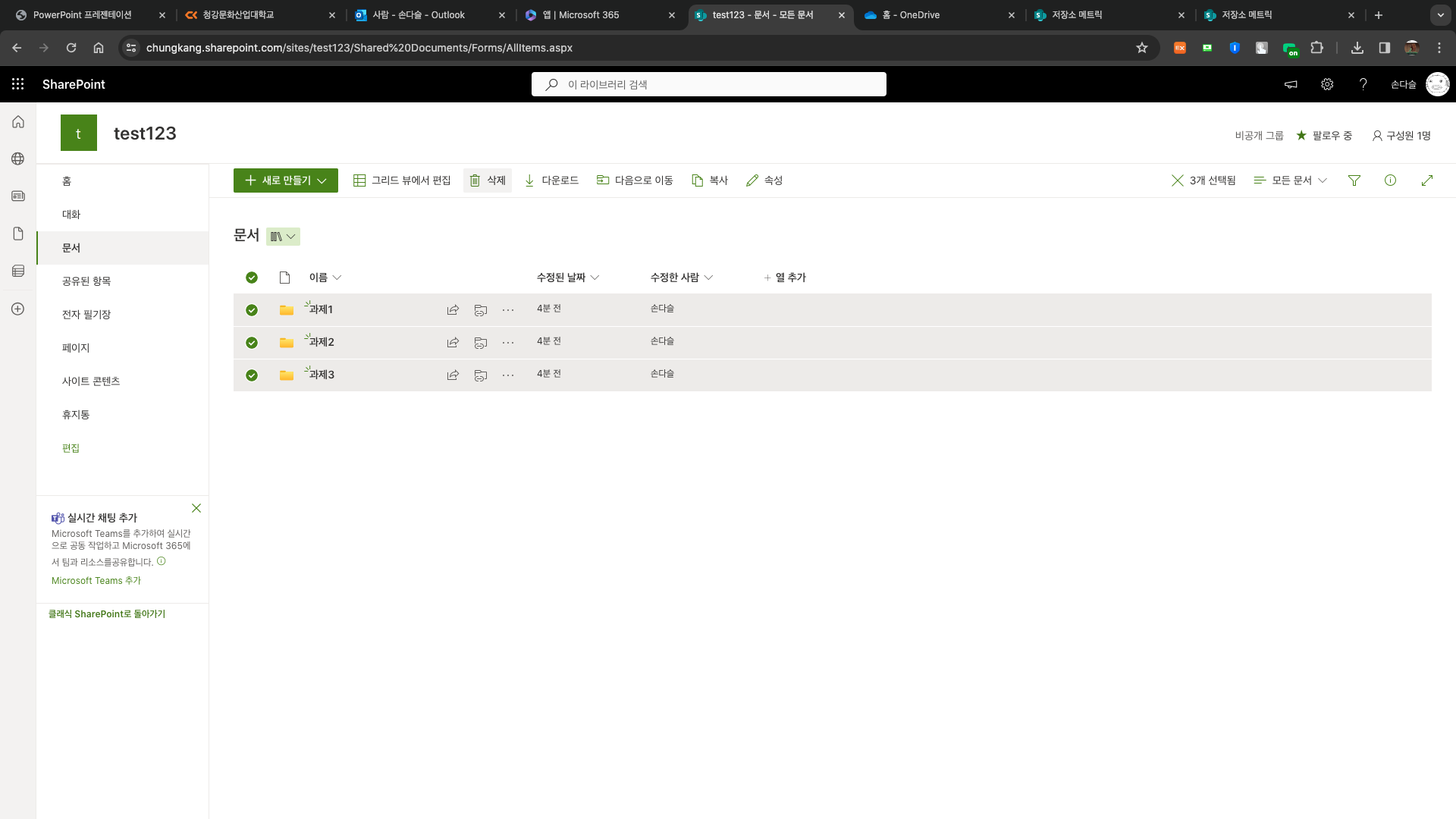 접속방법:
SharePoint접속 
> 1. 문서 클릭
> 2. 해당파일 다운로드 , 삭제
> 3. 휴지통 비우기 완료
2
1
3
청강문화산업대학교
15
SharePoint 파일 다운로드 및 삭제#2
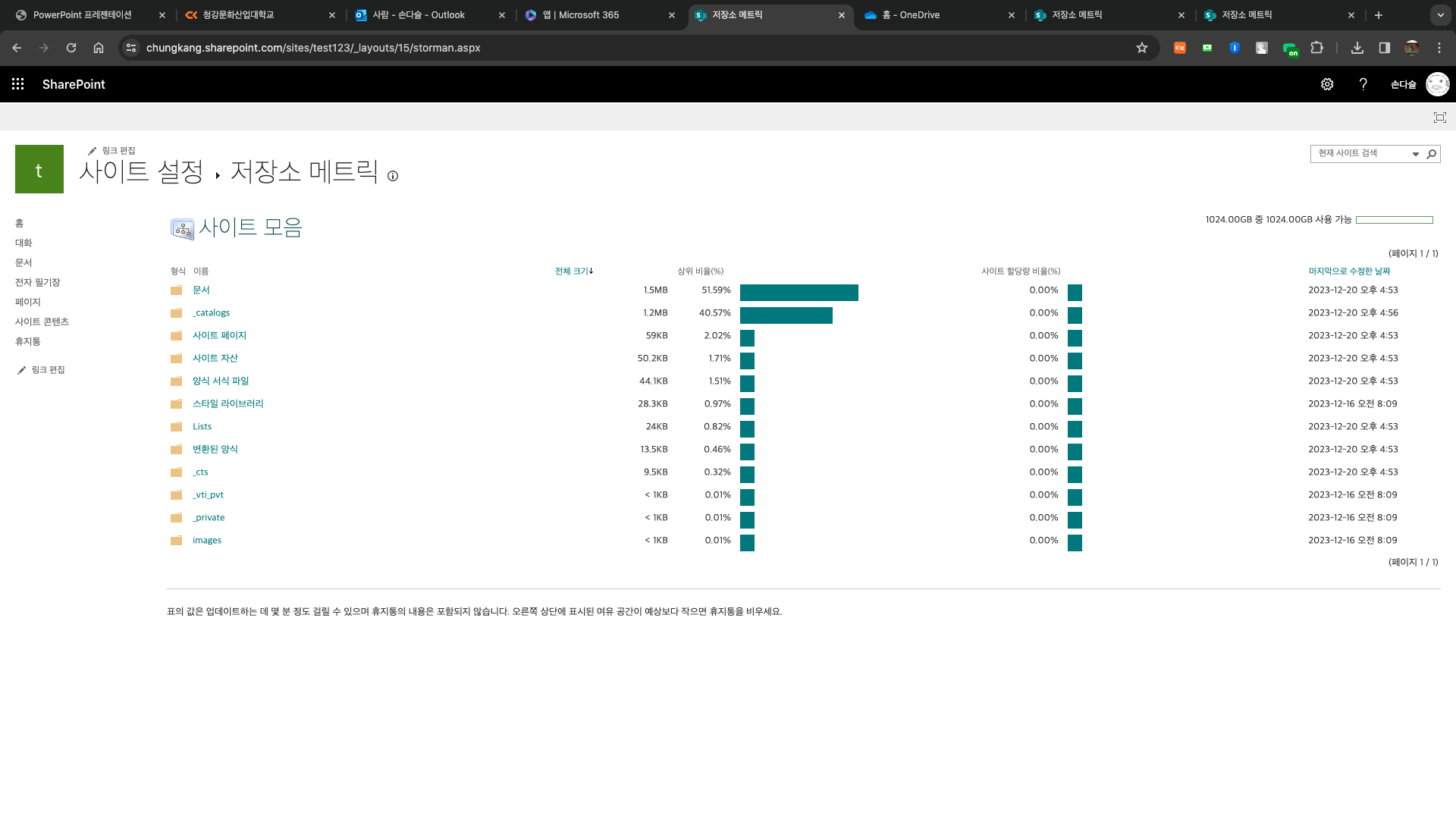 접속방법:
SharePoint접속 
> 1. 용량 확인
4
청강문화산업대학교
16